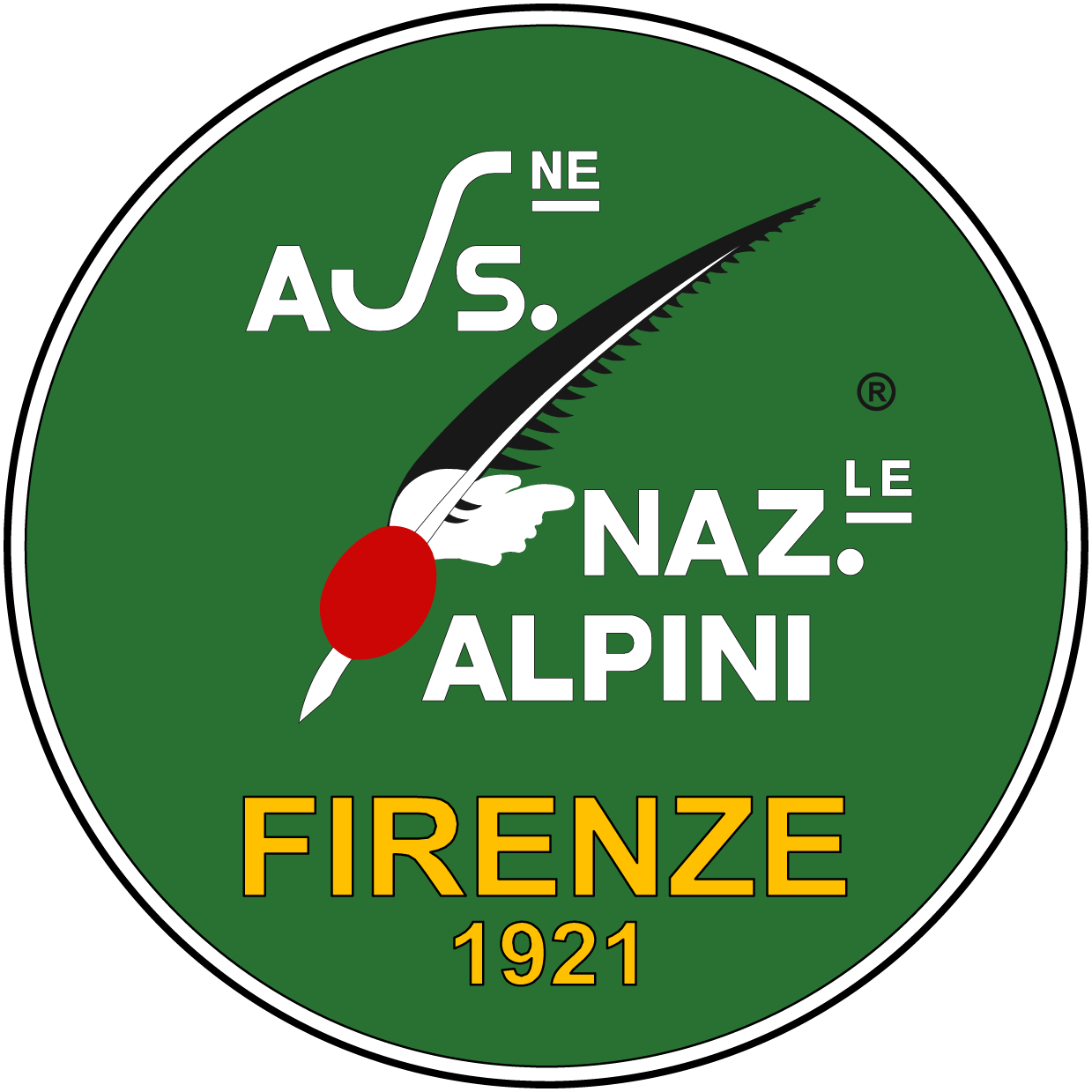 ASSEMBLEA  DEI  DELEGATI  DI  SEZIONE
25 FEBBRAIO 2024
Assemblea dei Delegati di Sezione – 25 Febbraio 2024
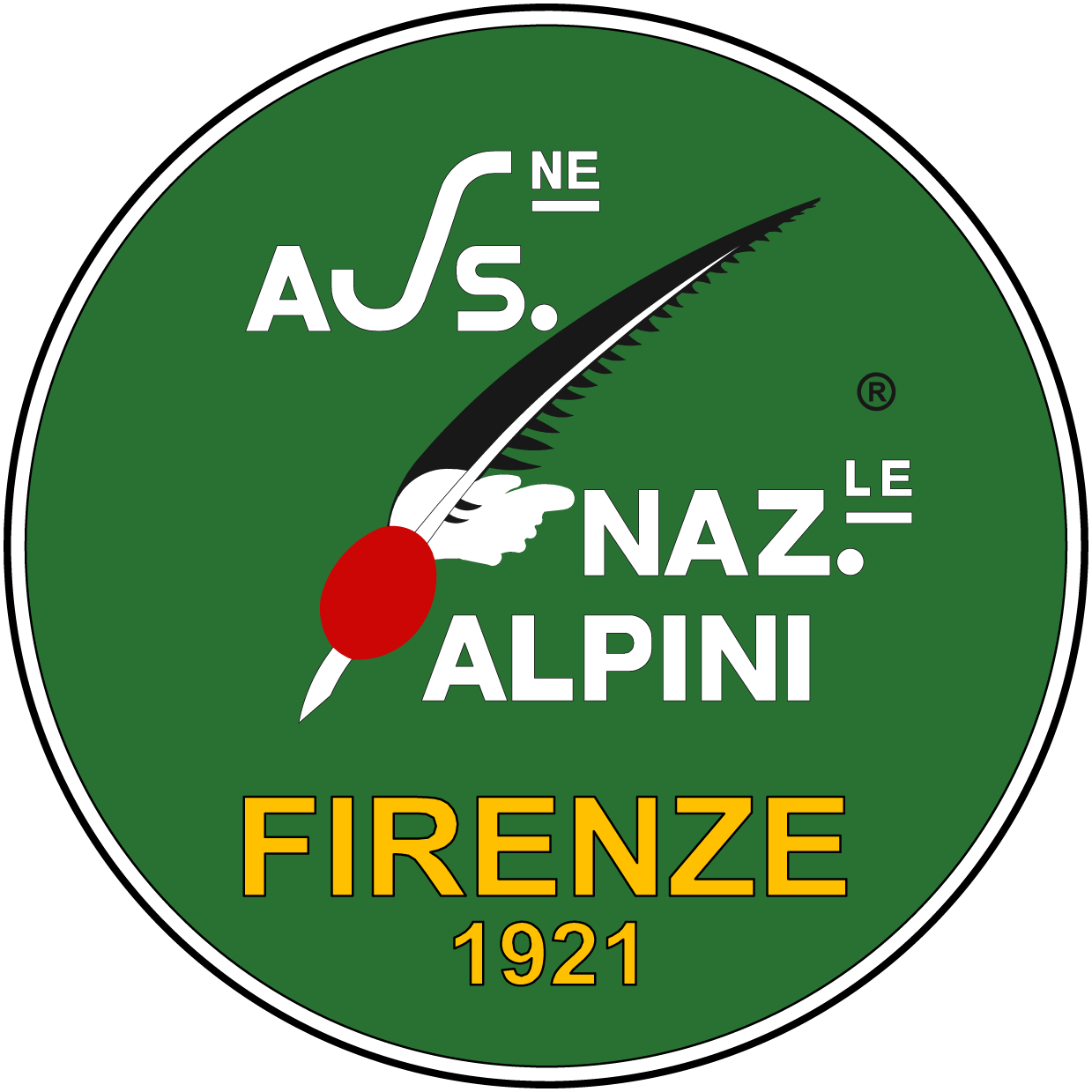 ISCRITTI ALLA SEZIONE (2014 – 2023)
TREND ISCRITTI (2014-2023)
RIPARTIZIONE IN % ISCRITTI 2023
Assemblea dei Delegati di Sezione – 25 Febbraio 2024
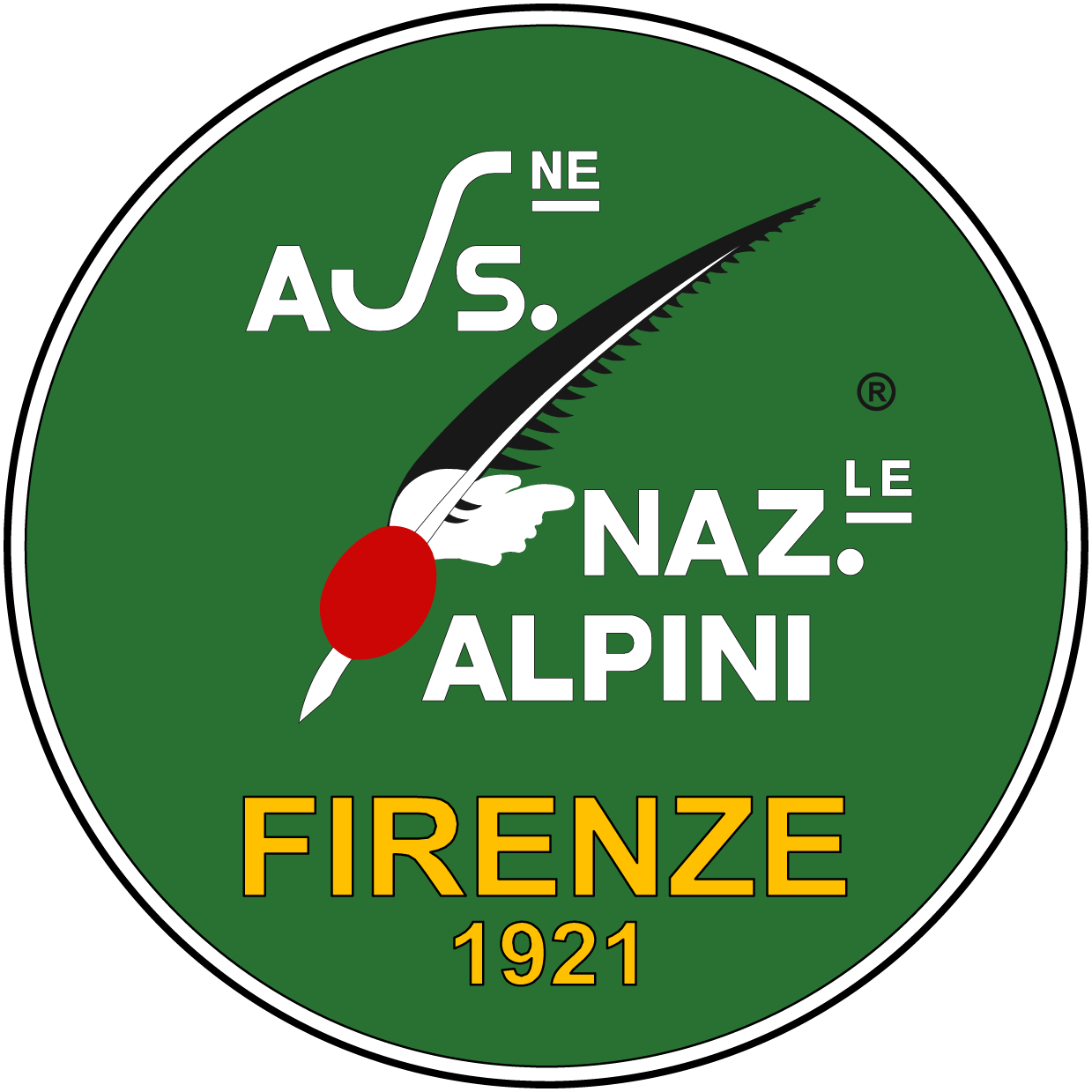 RIPARTIZIONE IN % PER FASCE ETA’ ALPINI ISCRITTI ANNO 2023
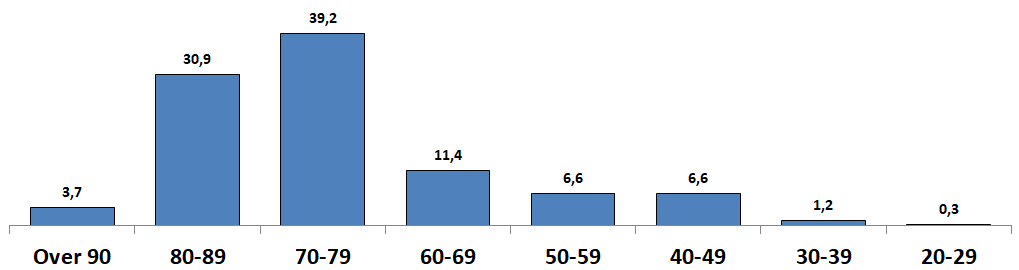 RIPARTIZIONE IN % PER FASCE ETA’ AMICI/AGGREGATI ISCRITTI ANNO 2023
Assemblea dei Delegati di Sezione – 25 Febbraio 2024
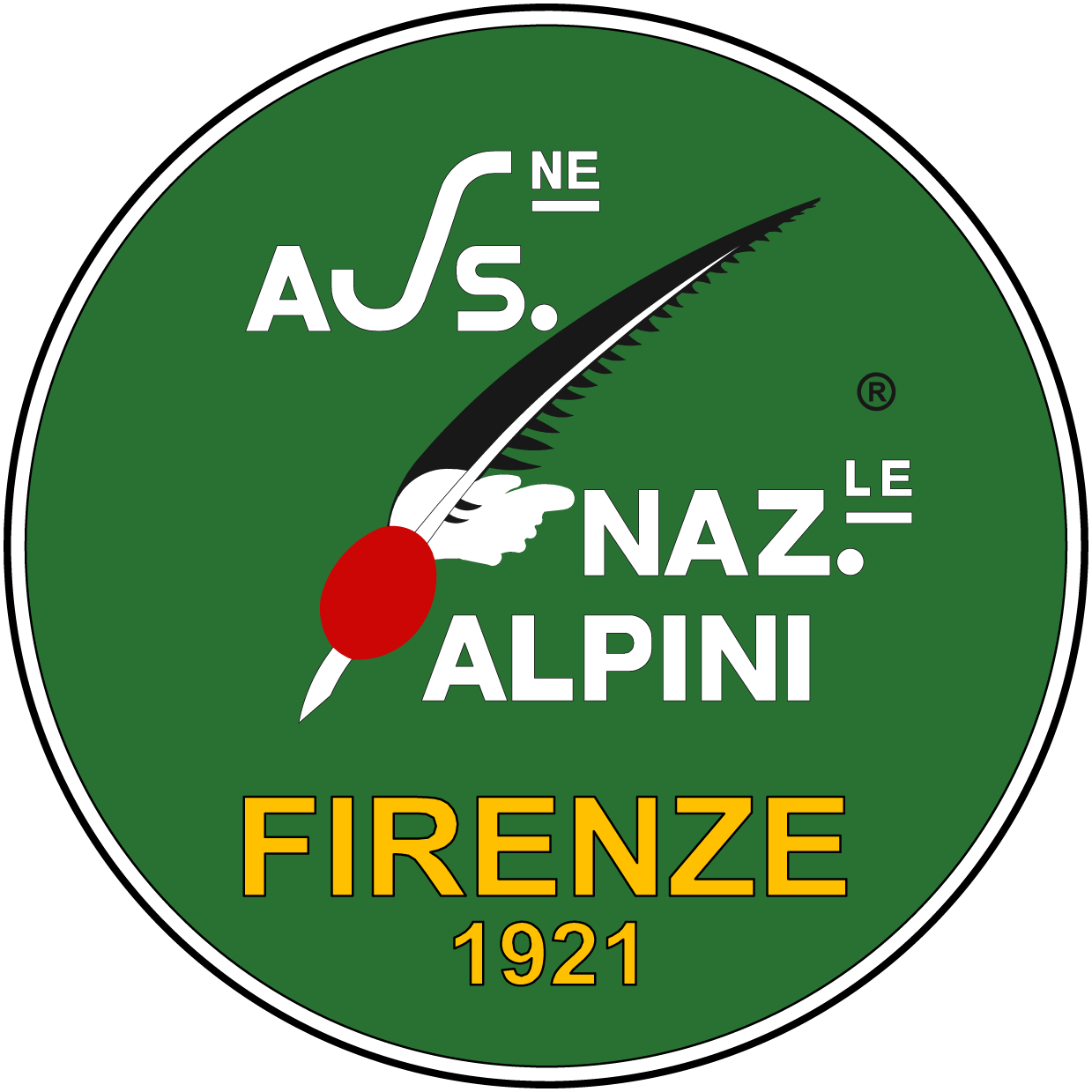 DISTRIBUZIONE IN % GIORNATE UOMO NUCLEO P.C. ANNO 2023
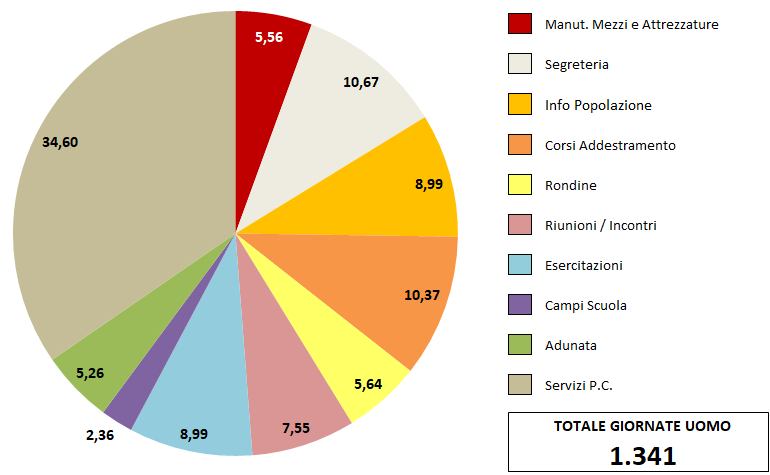 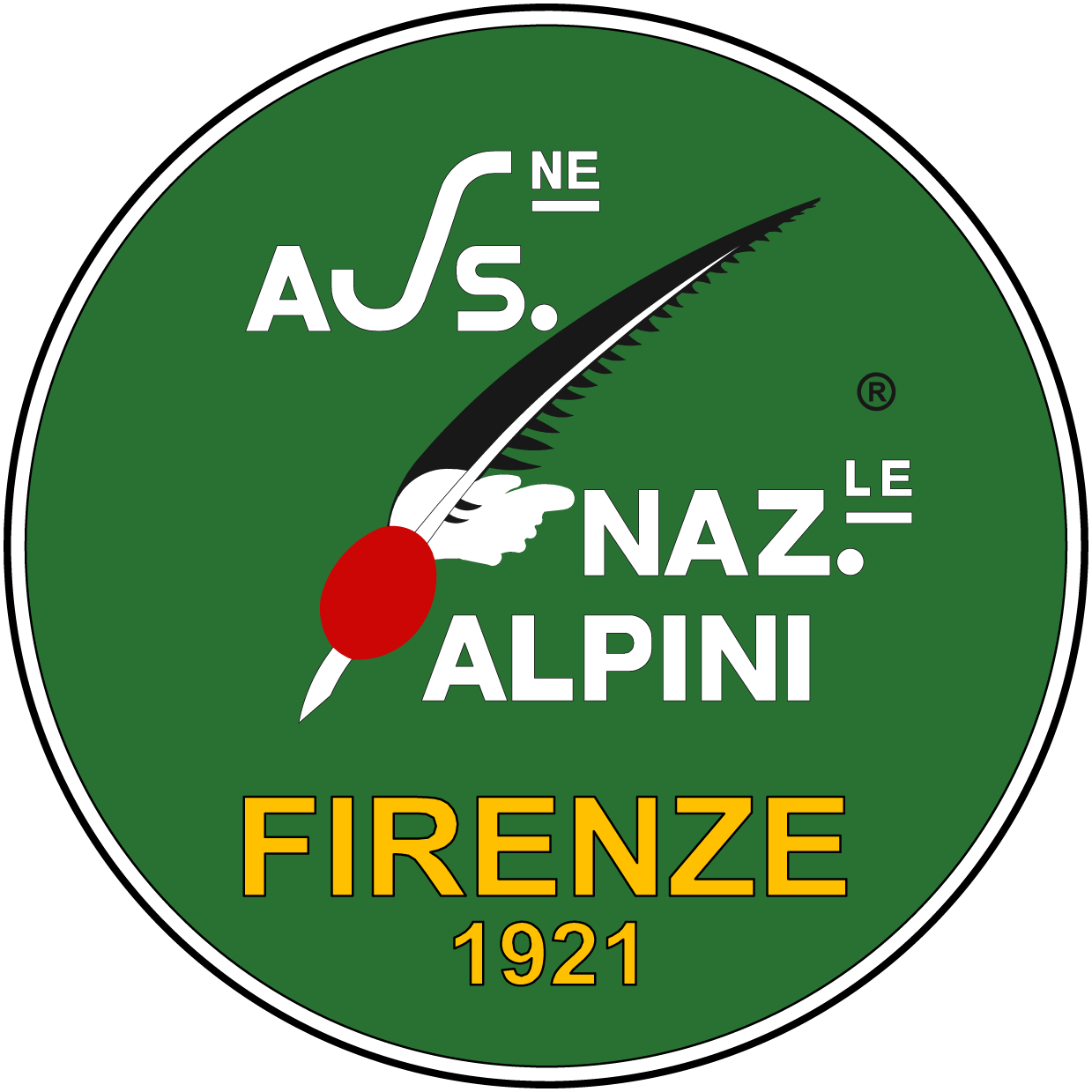 Assemblea dei Delegati di Sezione – 25 Febbraio 2024
RAPPORTO «GIORNATE UOMO» VOLONTARI IMPIEGATI PER SQUADRA
«GIORNATE UOMO» PER SQUADRA (IN PERCENTUALE)
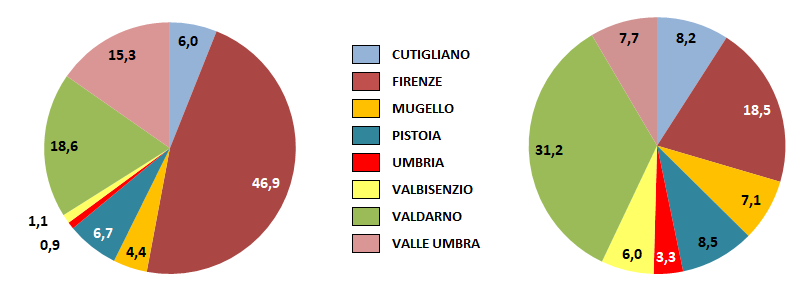 RAPPORTO “GIORNATE UOMO / N° VOLONTARI” PER SQUADRA
Nota: Dal Novembre 2023 la Squadra Valle Umbra non è più nell’Unità di Protezione Civile della Sezione, in seguito del passaggio del Gruppo di riferimento (Gruppo Alpini Valle Umbra-Terni) alla Sezione di Roma.
Assemblea dei Delegati di Sezione – 25 Febbraio 2024
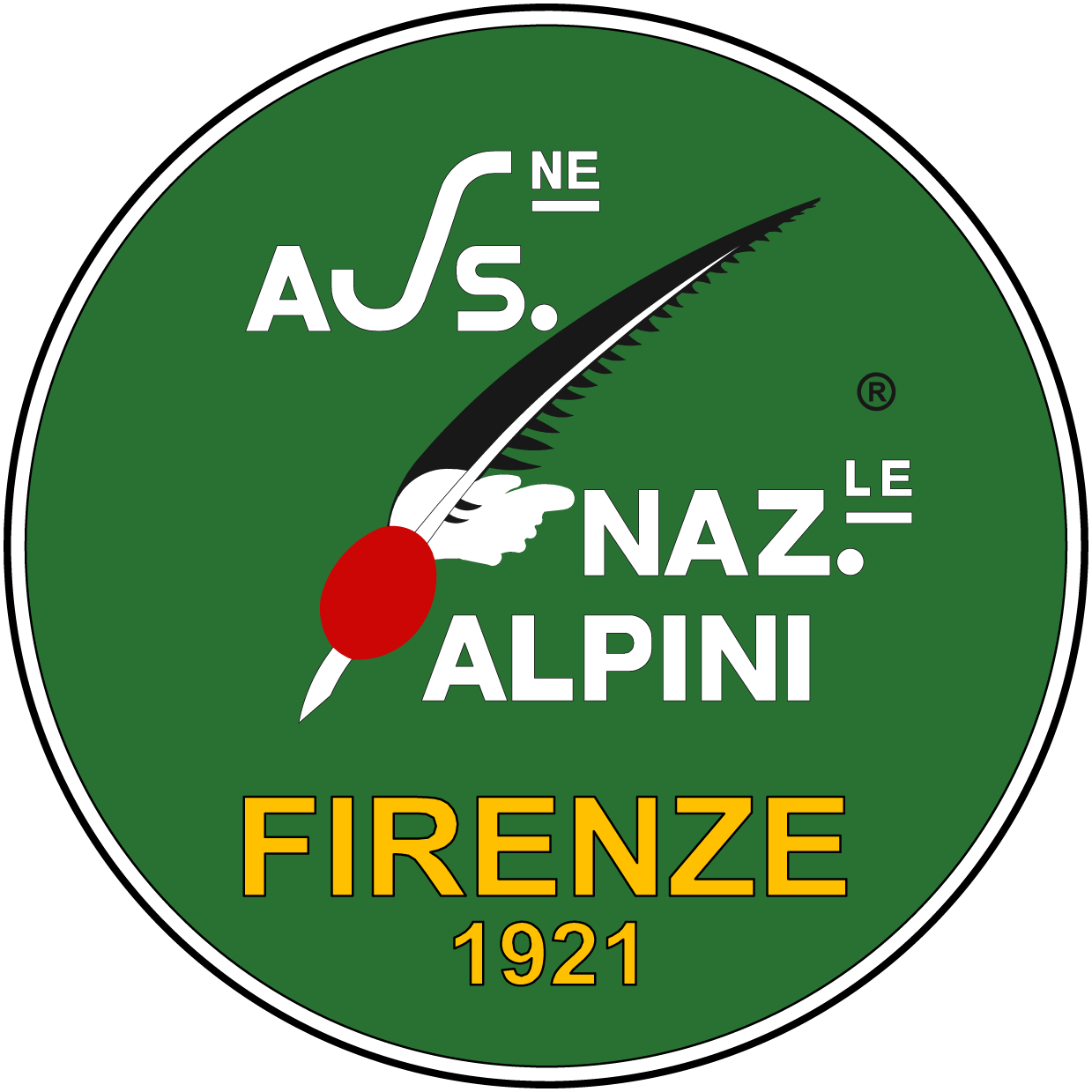 LIBRO VERDE 2023
DATI LIBRO VERDE DAL 2013 AL 2023
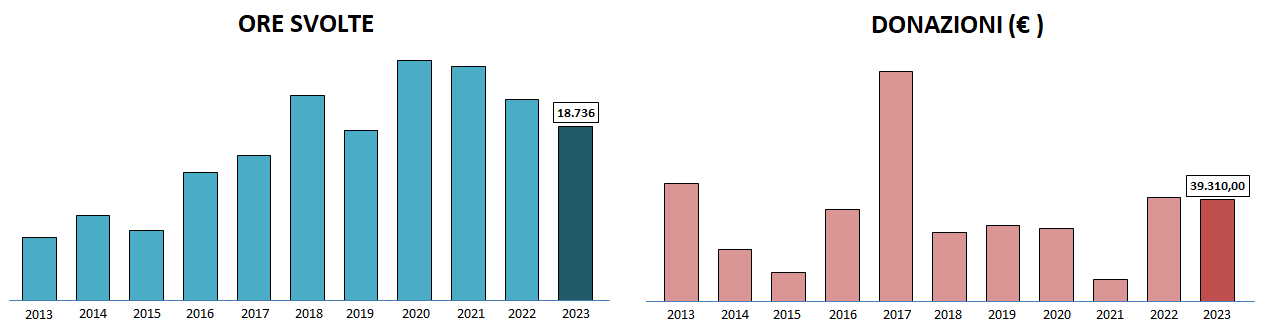 ORE DICHIARATE : 18.736
DONAZIONI DICHIARATE : 39.310,00 EURO
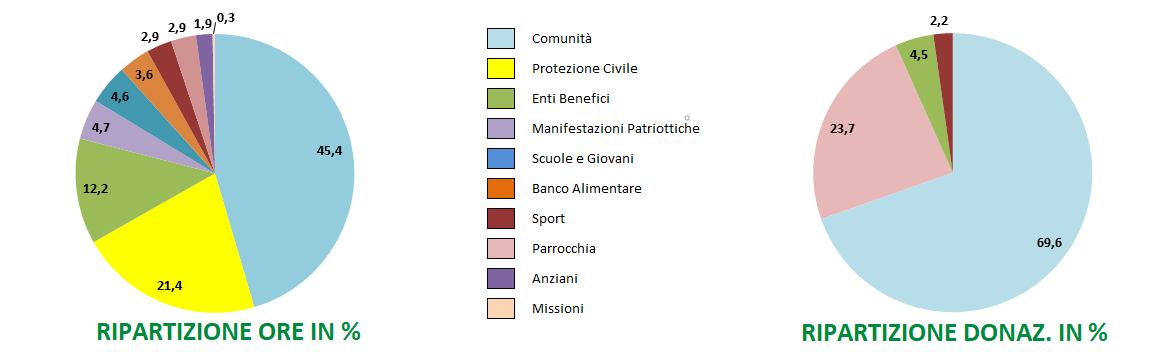